До свидания, детский сад!
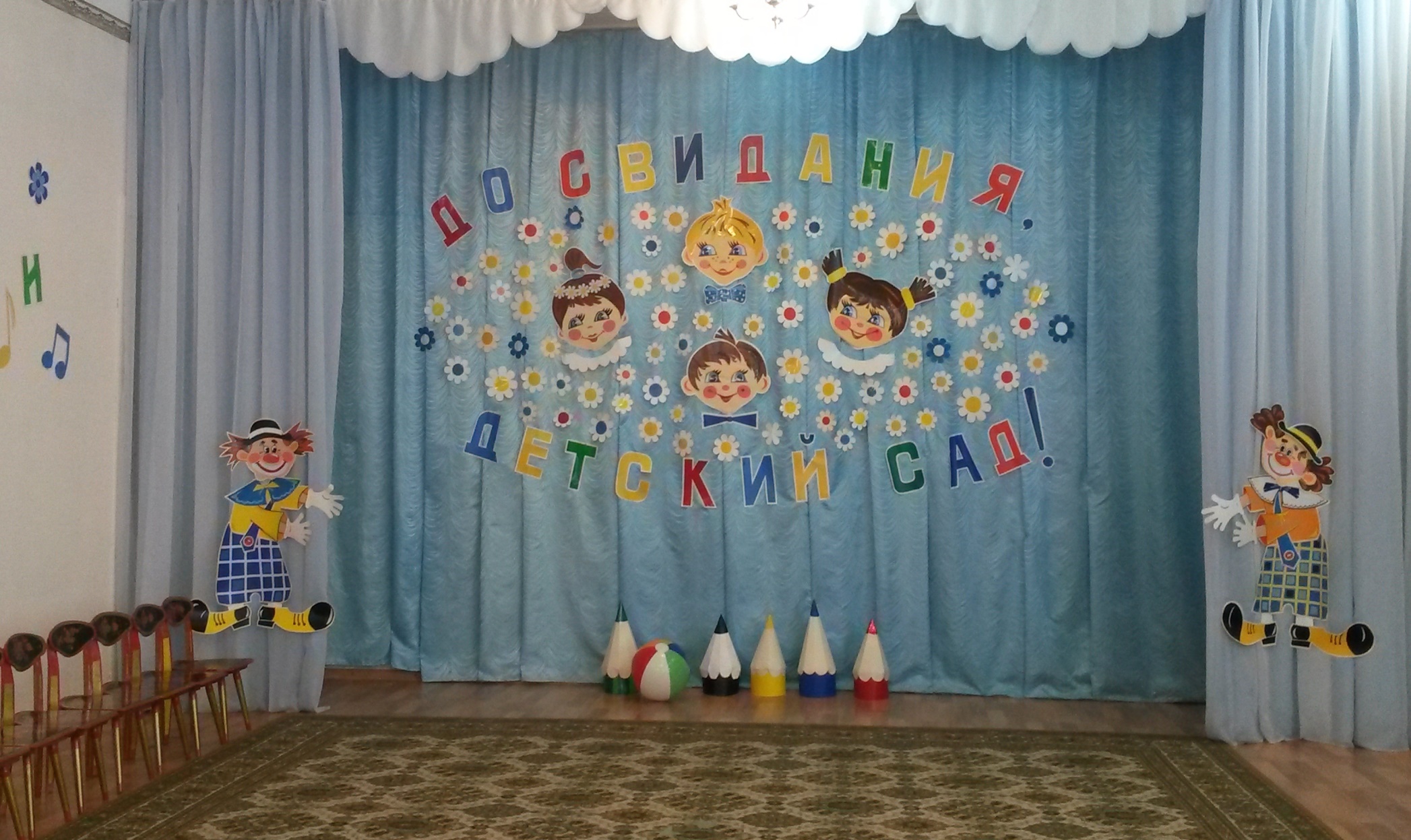